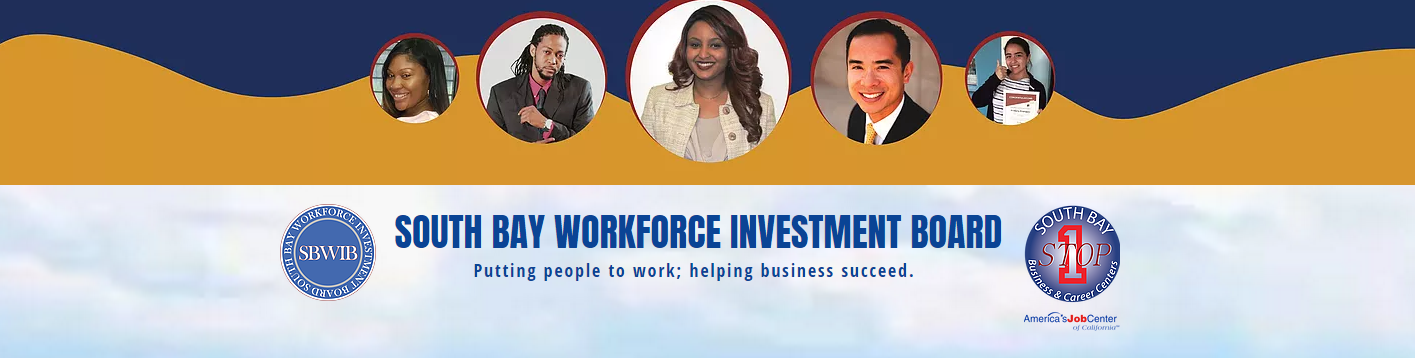 Chris Cagle 
Regional Affairs Manager

Robert Chavez
One Stop Supervisor
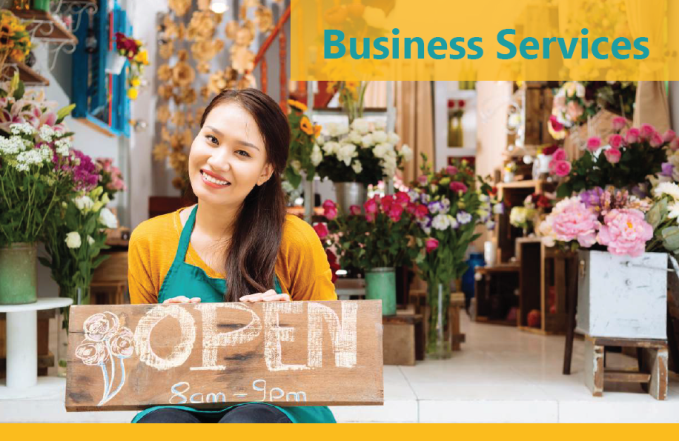 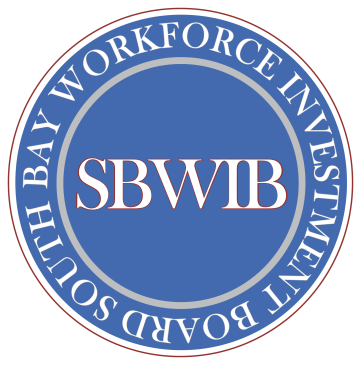 Workforce Boards
We help people find jobs and help businesses find workers
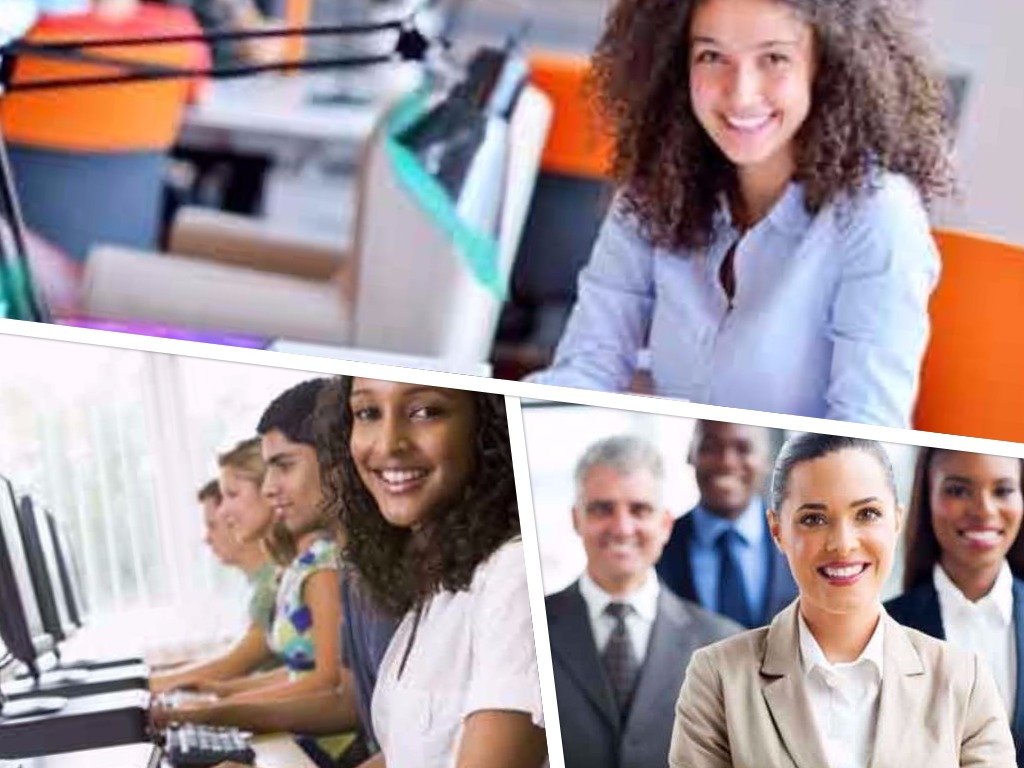 All services are provided at 
NO COST
through One Stop Center Locations
For Business, Adults and Youth
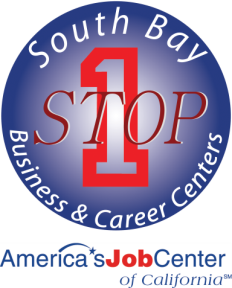 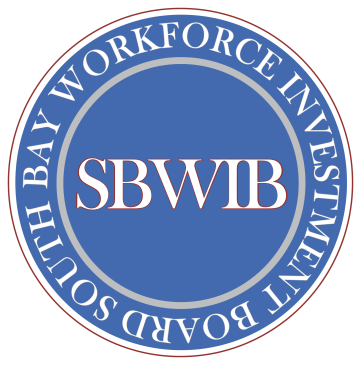 One Stop Business & Career Center Locations
Inglewood
110 South La Brea Ave.
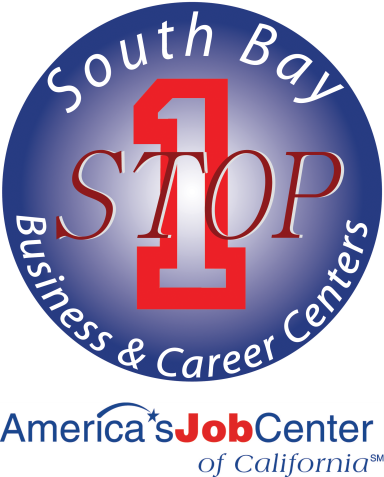 Carson
3 Civic Plaza/801 E Carson St.
Gardena
16801 S. Western Ave.
Torrance
1220 Engracia Ave
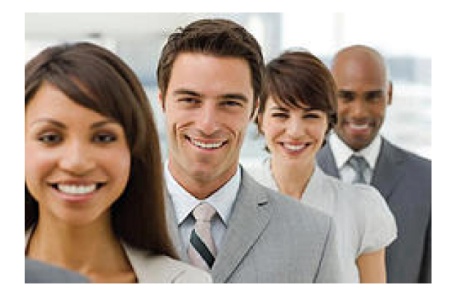 Website: SouthBay1stop.org
(310) 970-7700
Cities we Service
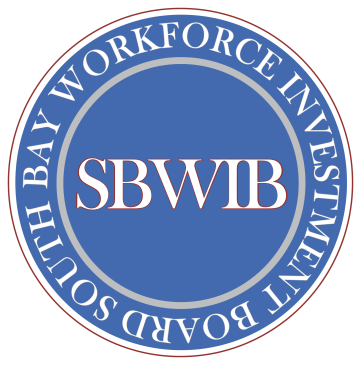 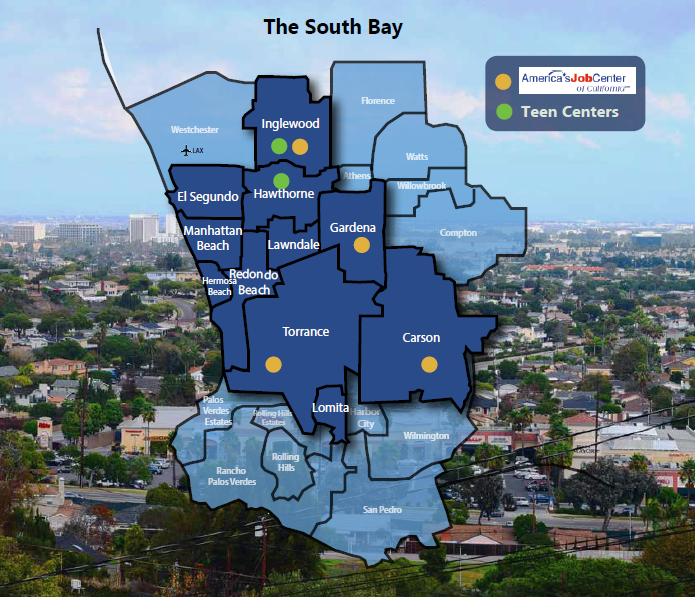 South Bay Cities:
Hawthorne 
Inglewood
Lawndale 
El Segundo 
Manhattan Beach 
Hermosa Beach 
Redondo Beach 
Gardena 
Carson 
Torrance
Lomita
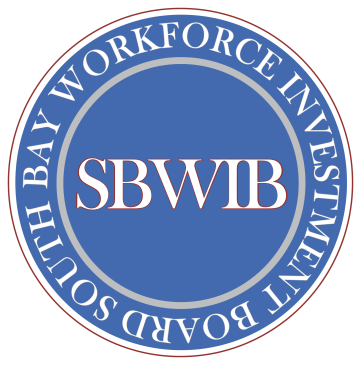 Business Support Services
Rapid Response & Layoff Aversion Program
Rapid Response
Layoff Aversion
Strategy to save jobs and help the company regain its ability to grow again and remain competitive.
Services to help minimize or avert 
layoffs, i.e. incumbent worker training, customized services, tax relief incentives.
COVID-19 Resources
https://www.sbwib.org/covid-19-resources
One Stop Centers open by appointment
Majority of services are now virtual, including job fairs and training
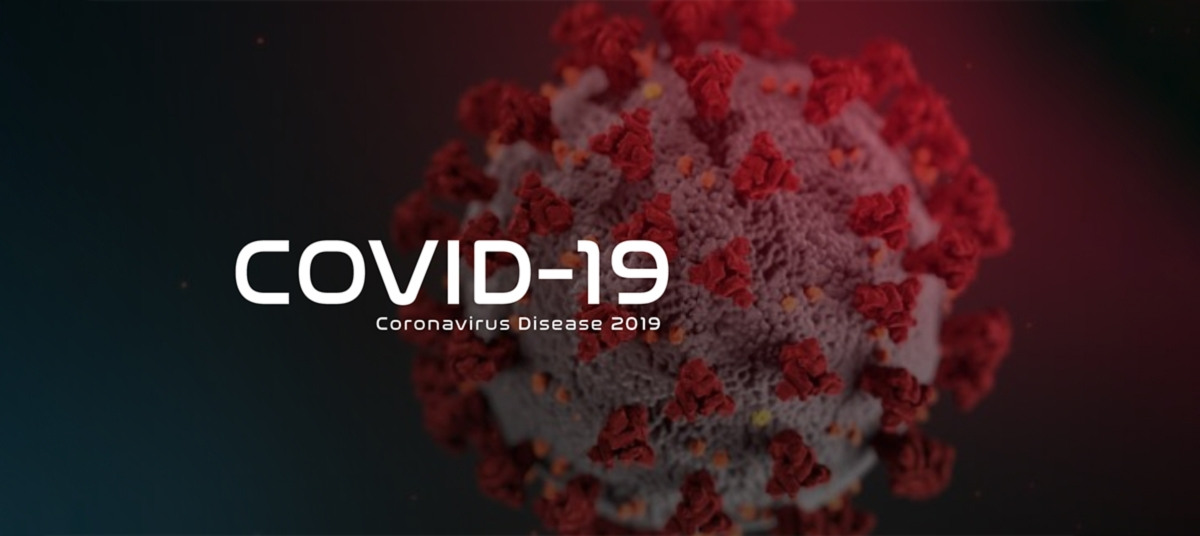 GROWTH  Sectors:
Healthcare, Construction, Advanced Manufacturing, Logistics and Big Box retail
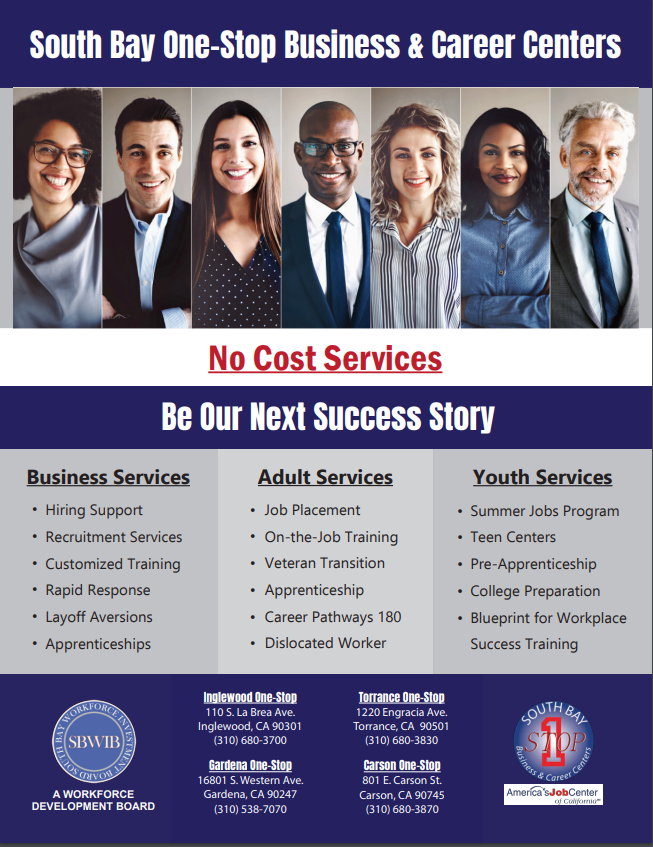 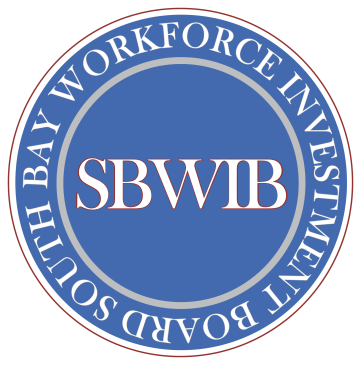 Business & Employment Services
Business Support Services
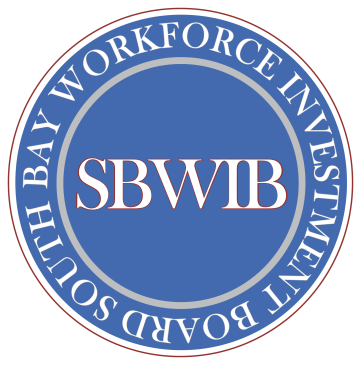 Recruitment Services
Hiring Support
Screening/Assessment
Job Matching/Referrals
Work Readiness Support
Skills Testing
Reference Checks
Job Fairs
New hire and job placement
      resources
Publicizing Positions
Targeted Recruitments
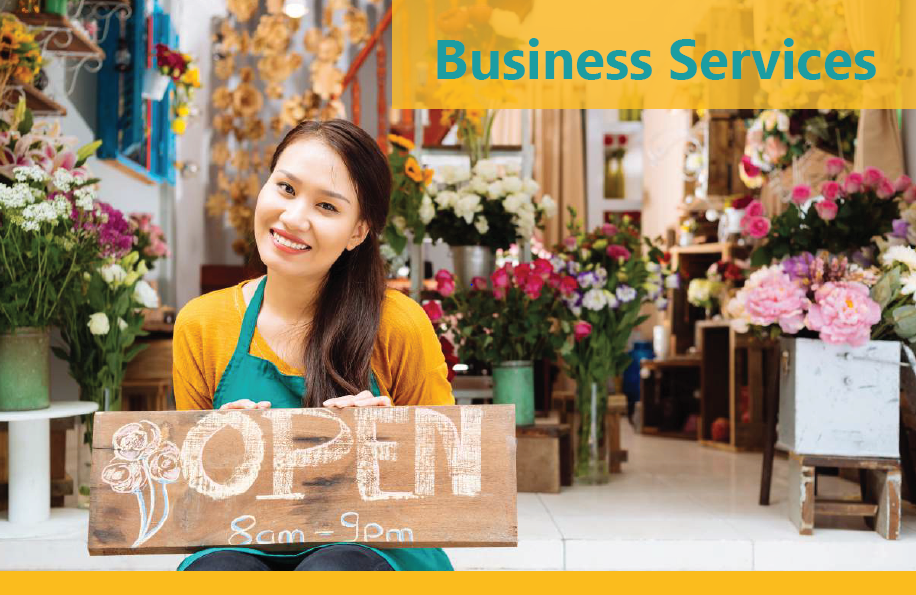 Workforce Training
On-the-Job Training
Customized Training
Apprenticeship Training
Incumbent Worker Training
No cost workshops
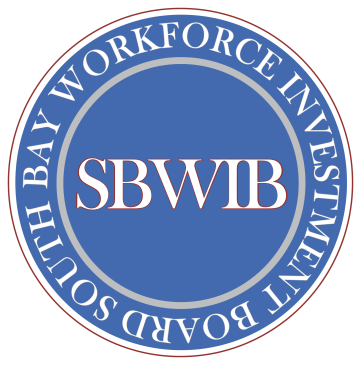 Business & Employment Services
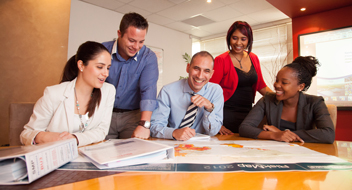 Transitional Subsidized Employment Program for Business in 
Los Angeles County
Minimum wage entry level employees 
SBWIB Provides a wage subsidy during the training period
Employee must work at least 32 hours a week
Expectation to permanently hire
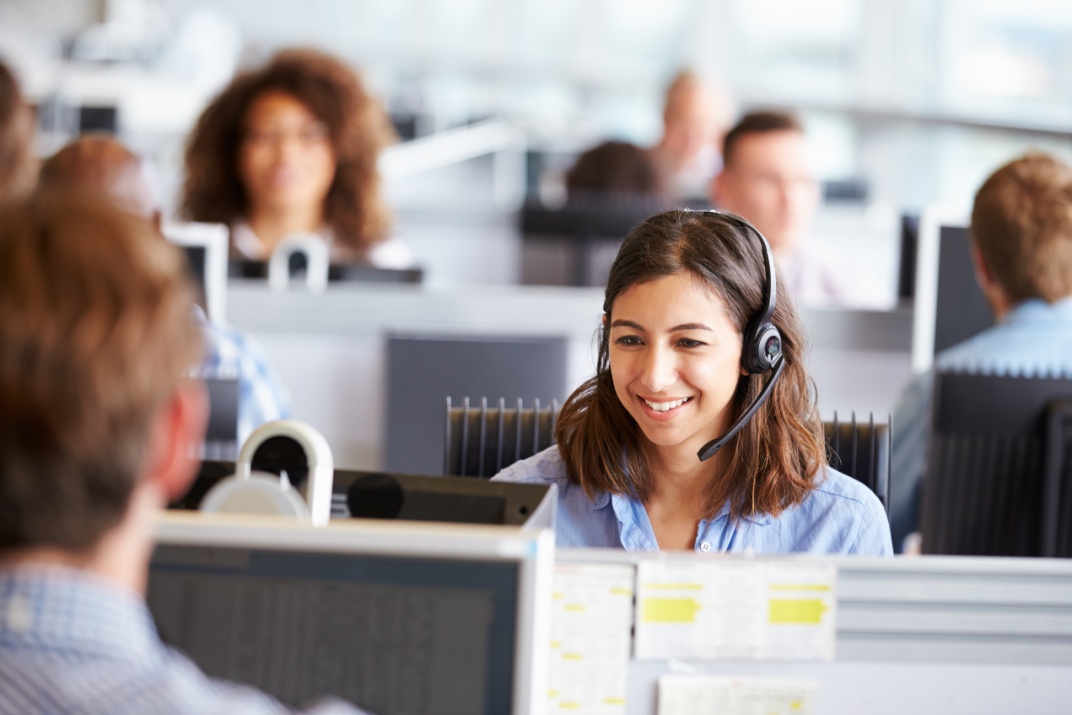 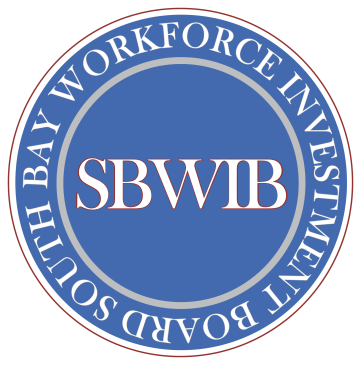 Business & Employment Services
Transitional Subsidized Employment for Non Profit and Govt. Agencies
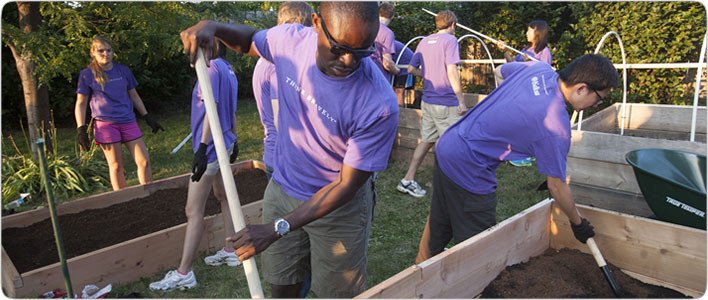 SBWIB Provides 100% of the salary during the training period
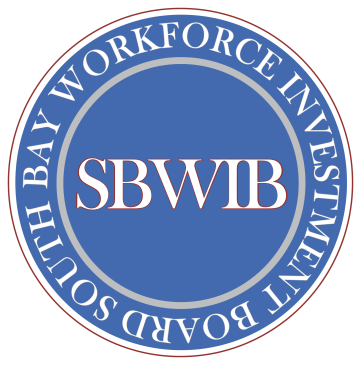 Business & Employment Services
On the Job Training Program
SBWIB Provides up to 75% of the salary for new hires during the first 3 months of training
For jobs in the $11-$20 an hour range
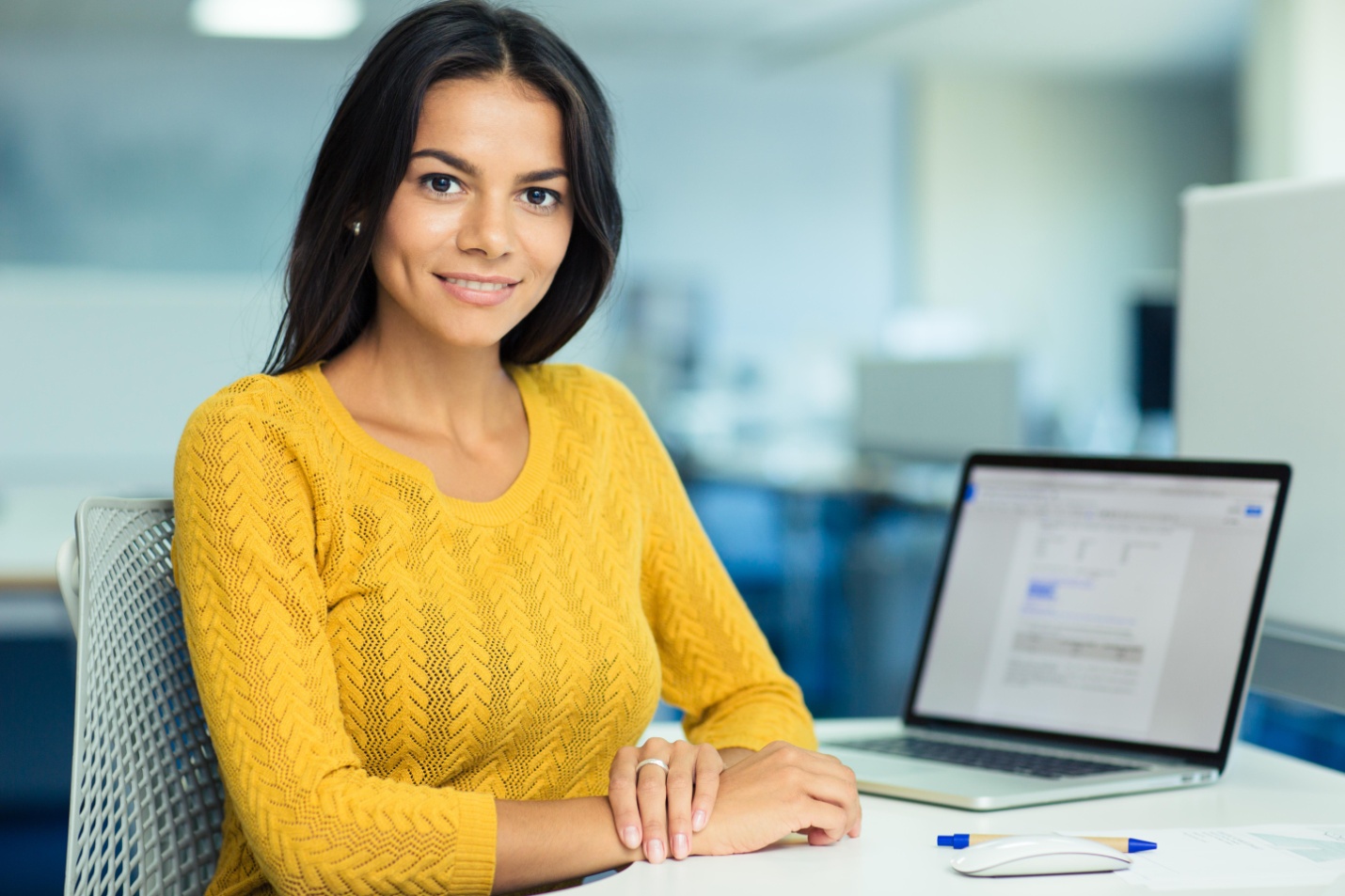 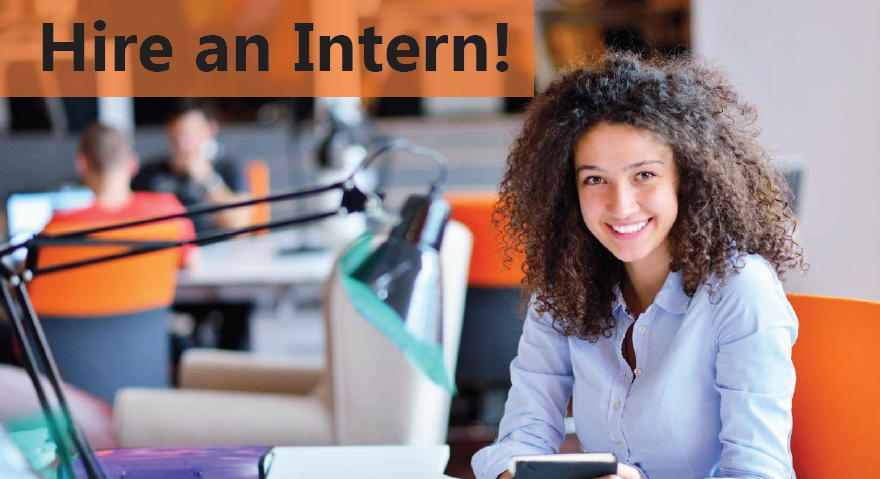 Offered at No Cost to business, non profits and government entities
Interns may work for non-profits or government
entities in any capacity and will be paid by the
SBWIB

Interns are available to private business in the
fields of:
• Manufacturing
• Engineering
• Media Arts industry sectors
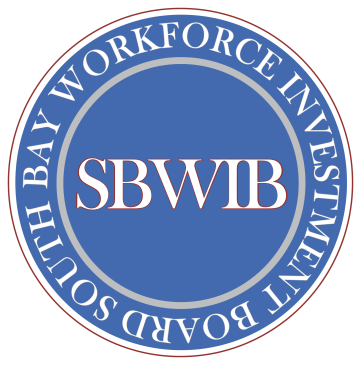 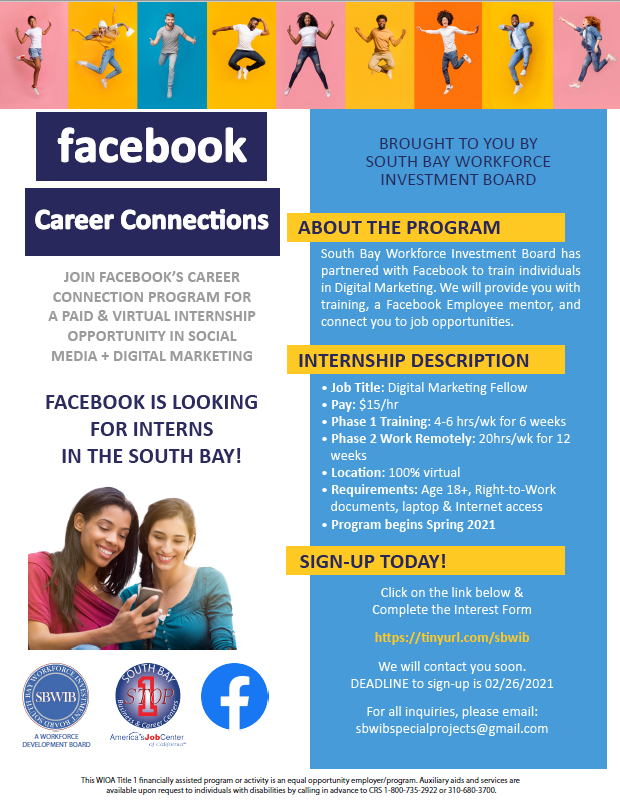 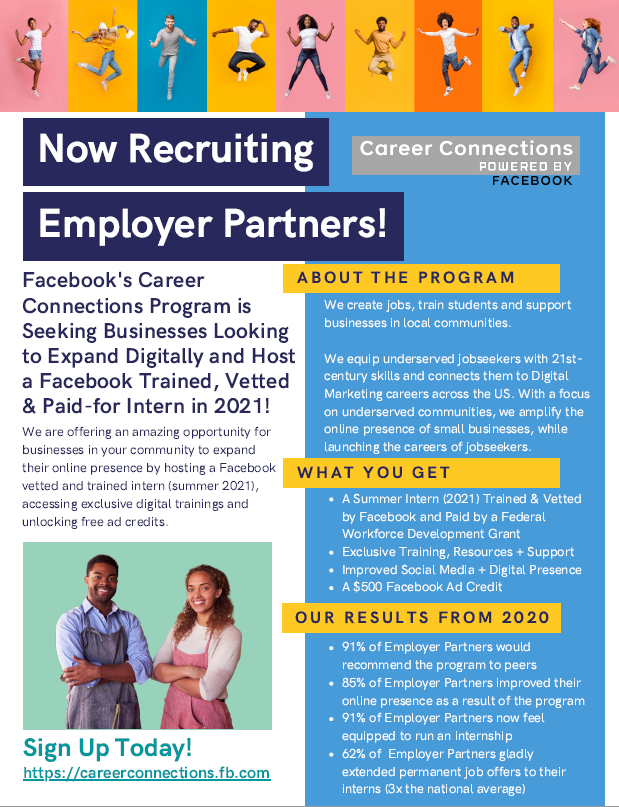 FACEBOOK WEBSITE TO SIGN UP 
https://careerconnections.fb.com
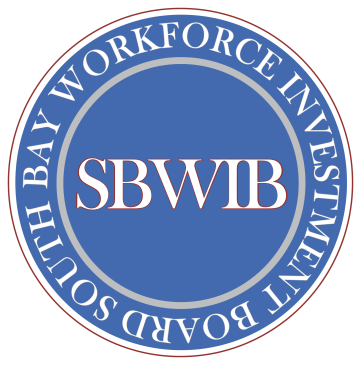 Business Support Services
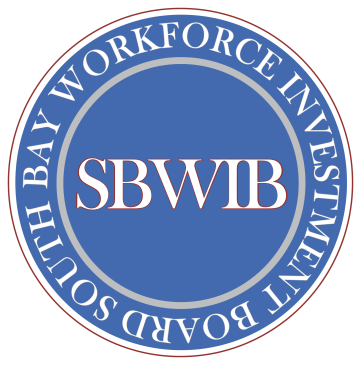 Adult Services
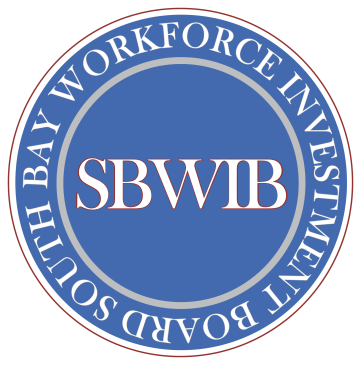 Adult Employment Services
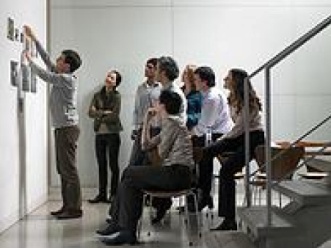 Resume preparation help
   Job search assistance
   Mock Interviews
   Career Counseling and workshops
   Training
   Assessment of skills and abilities
   Assistive technologies for people with disabilities
   Office equipment to assist in submitting applications
   Blueprint for Success – class that teaches career planning
   Displaced worker program
Low income adult / Homeless services
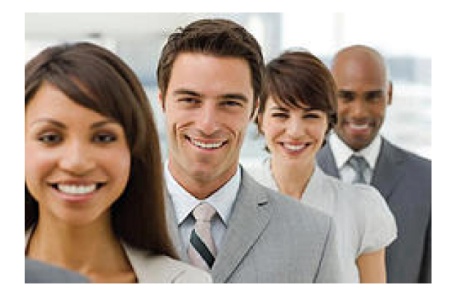 Websites: SouthBay1Stop.org
                SouthBayJobs.org
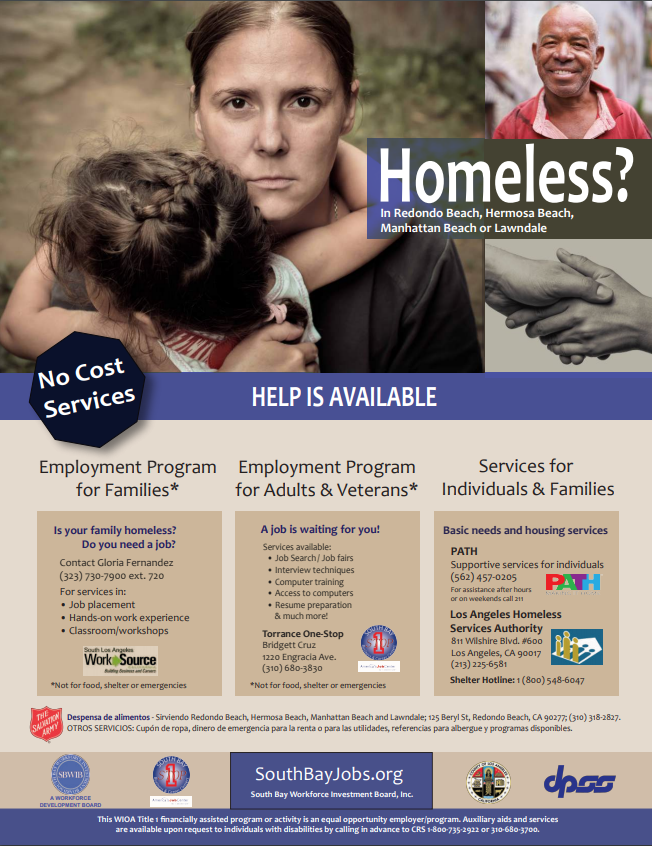 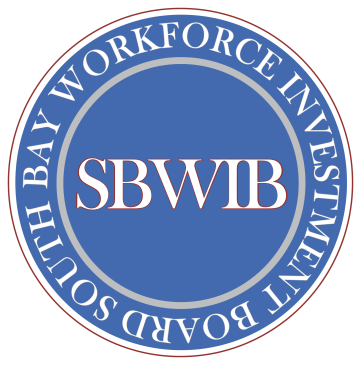 Support Services
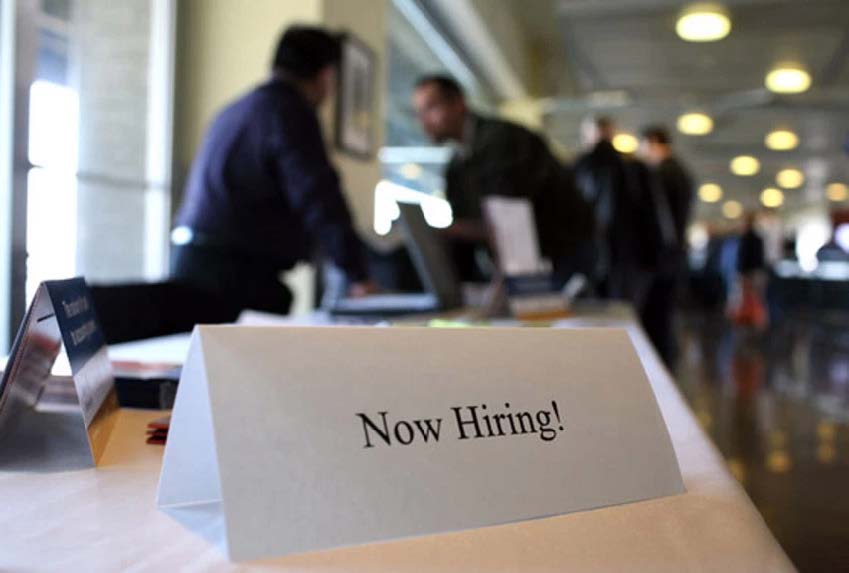 Who’s Hiring in the South Bay Now
Pelican Products - 15
Starbucks - 10
Target - 15
Ralph's - 10
Whole Foods - 20
Vons – 40
Stamps.com - 17
Starbucks - 20
Walgreens - 5
CRST International - 3
US Xpress – 3
Raytheon 
Prime Healthcare 
LA Football Stadium
LAX Expansion
Northrop Grumman - 75
Aerospace Corporation – 50
Geodigm – 4
Ring – 60
Pilot Freight Services – 4
Denny’s – 3
Total Body Experts & Studio Cycle
Car Max - 10 
CostCo - 10​
G Medical - 6
CVS - 9
El Super market - 10 
24 Hour Home Care - 8
Torrance Memorial Hospital - 60
Home Depot – 55
Hurst Construction
Grants
Prison to Employment
Prison to Employment - Implementation and 
   Supportive Services Grant

Regional coordination of services 
   for formerly incarcerated individuals. 
   SBWIB will manage funds and program 
   on behalf of the Los Angeles Region

Will serve 750 people 
    starting September 2019

$8,709,066
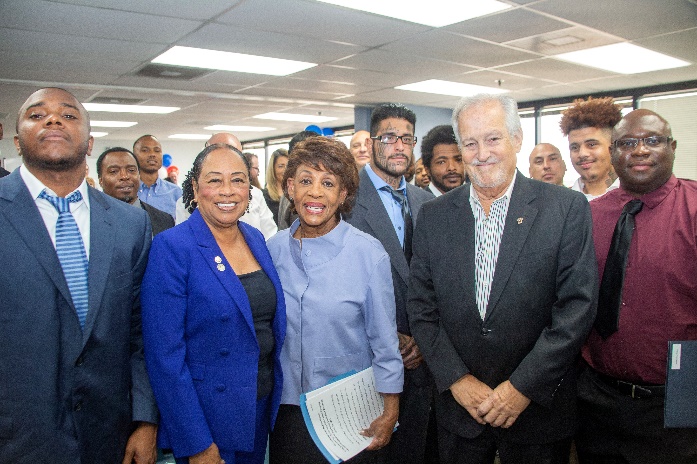 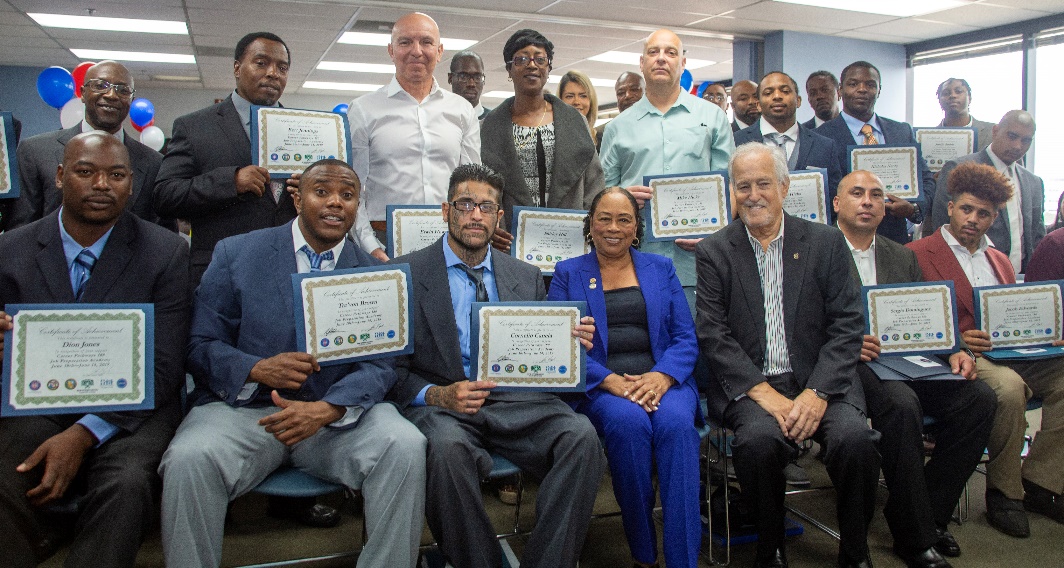 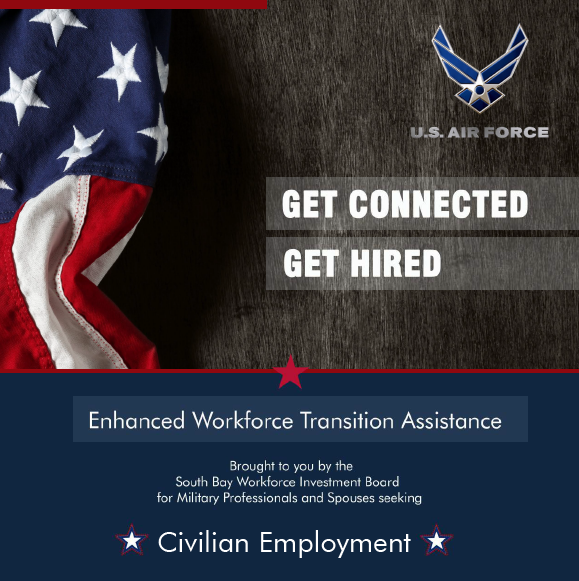 Veteran 
Services
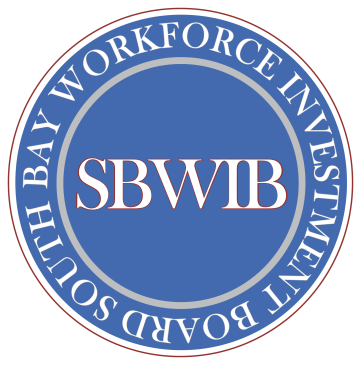 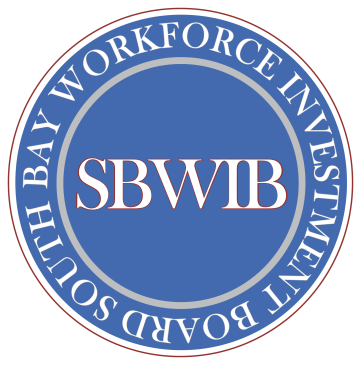 Youth Services
Programs for Youth
Internship programs 
   Apprentice programs
   On the Job Training
   Youth Work Experience Programs
   Bridge-to-Work Program for ages 18-21
   Job Shadow program
   Learn & Earn Program
   Pre Apprenticeship in Engineering
   South Bay Promise program
   Operate Two Teen Centers
   Programs for foster kids
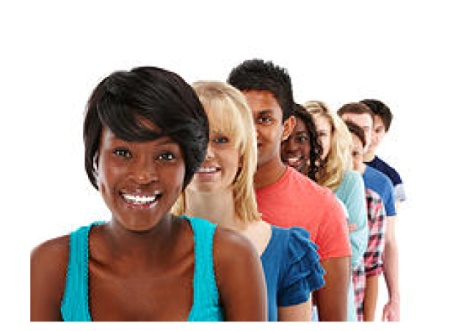 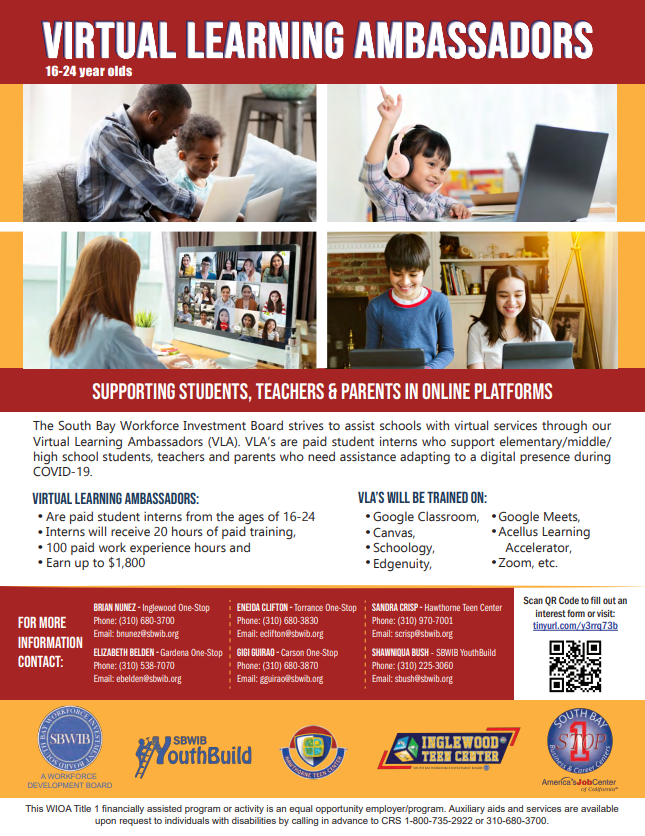 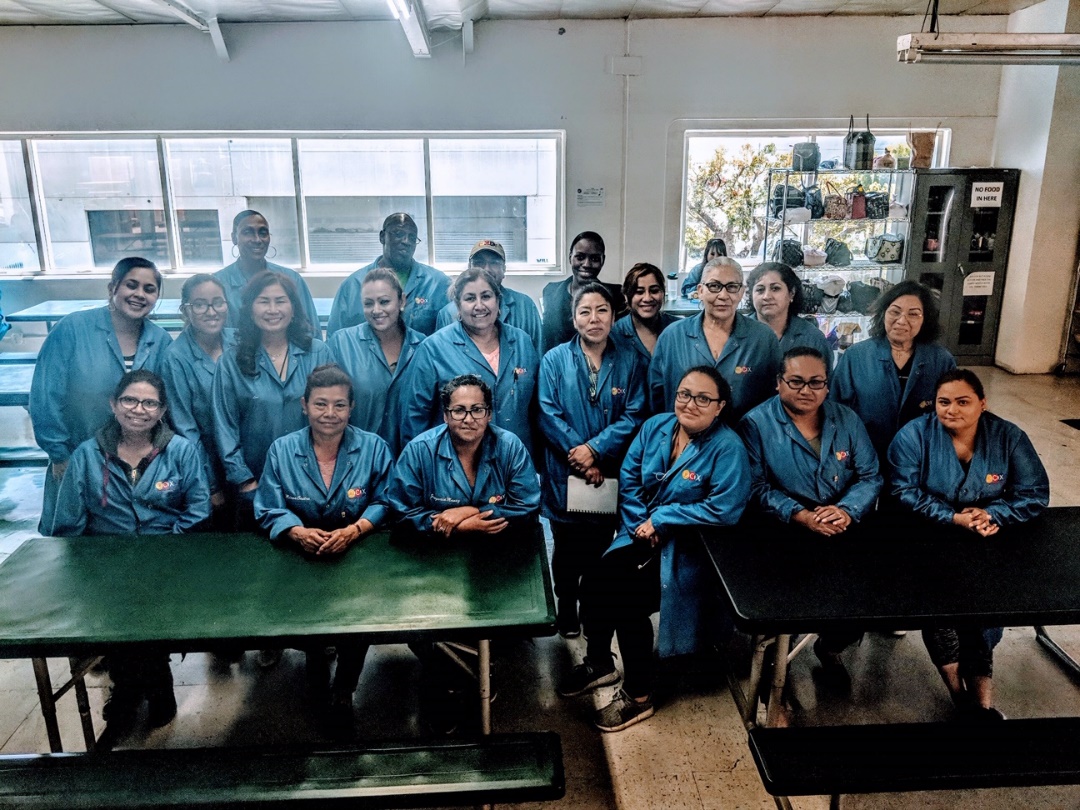 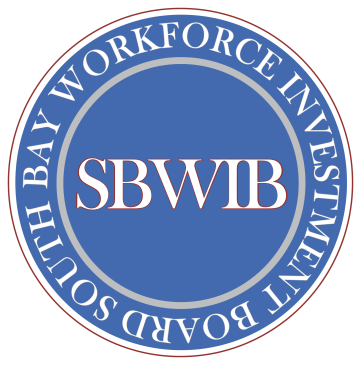 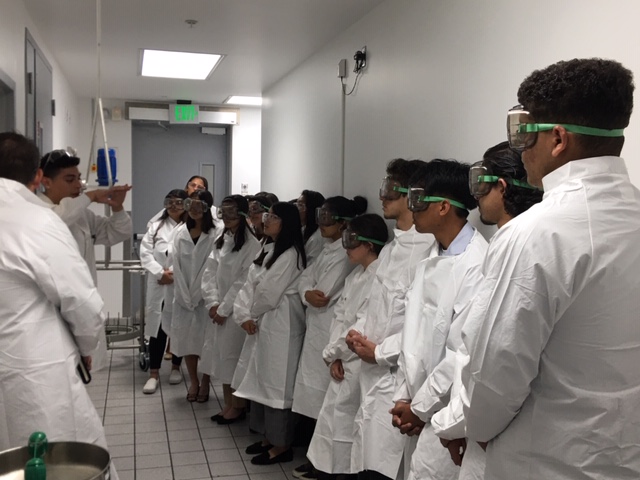 Pre - Apprenticeship 
& 
Apprenticeship
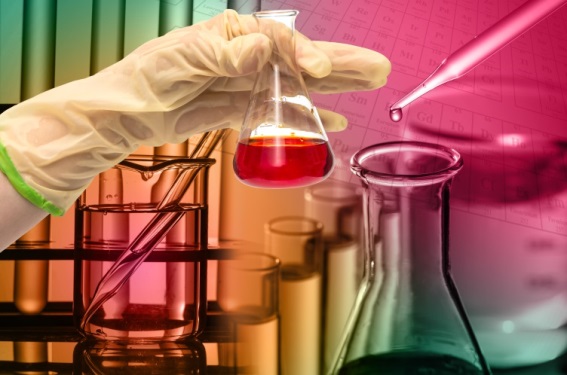 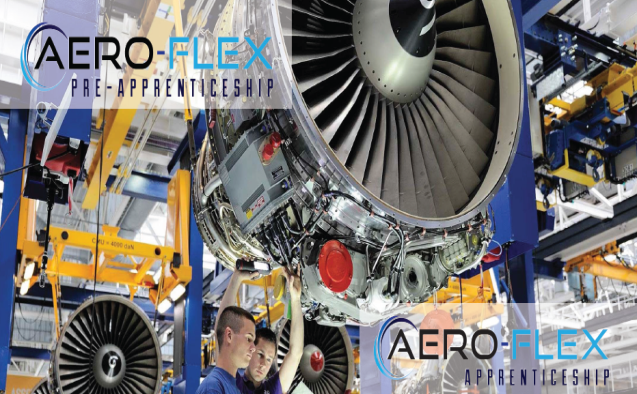 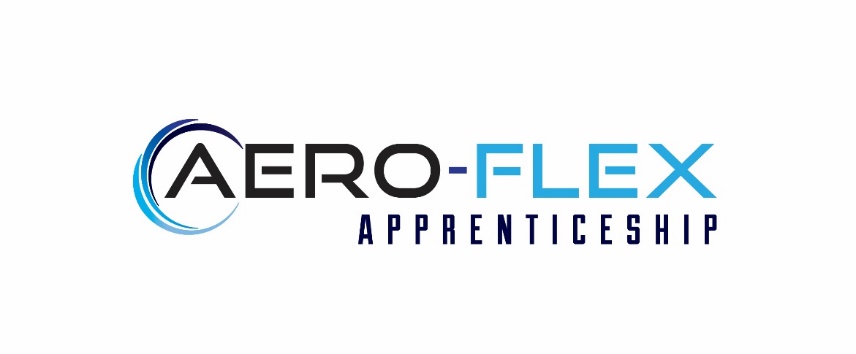 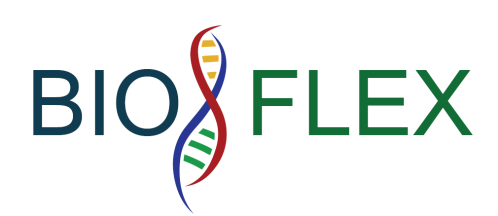 Aero-Flex Apprenticeship Occupations

Aerospace Engineer
CNC Machine Operator
Industrial Machine System Technician
Industrial Engineering Technician
Aerospace Electronics Technician
Aerospace CNC Machining Technician
www.sbwib.org/aero-flex
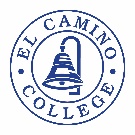 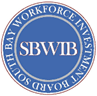 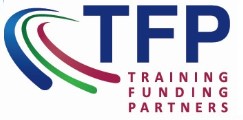 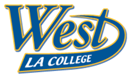 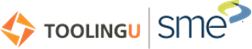 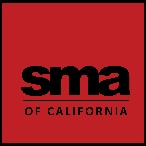 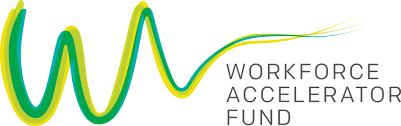 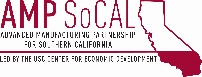 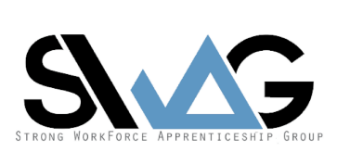 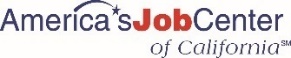 Bio – FlexApprenticeshipAdvisoryCommittee
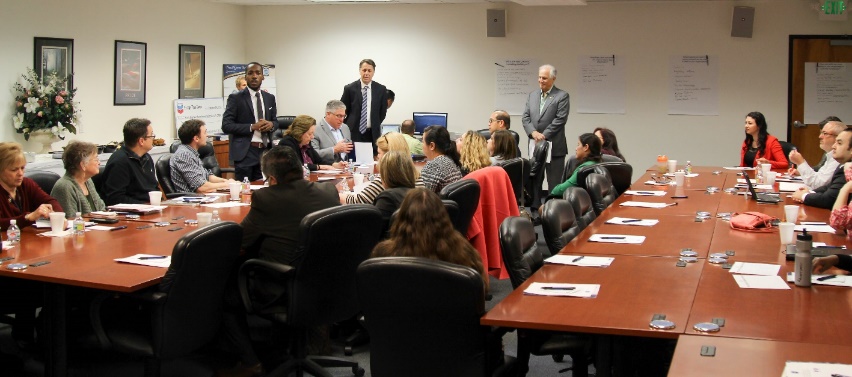 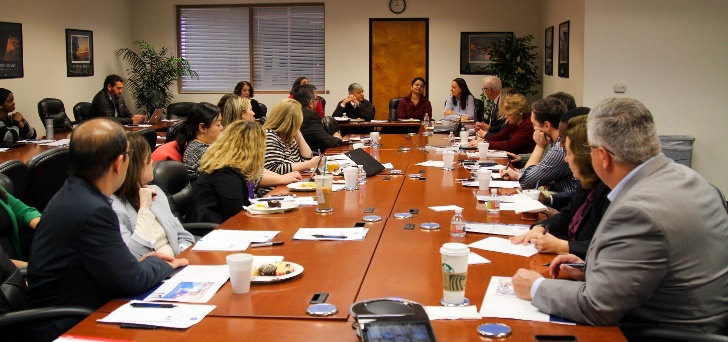 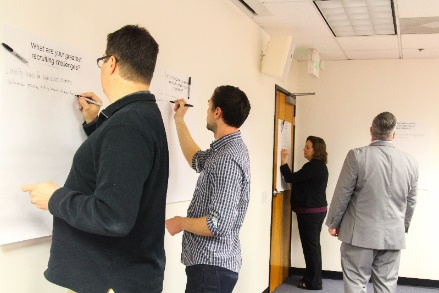 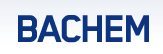 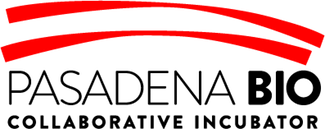 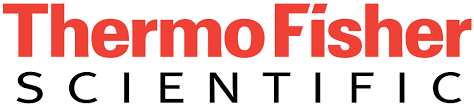 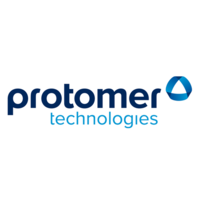 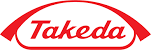 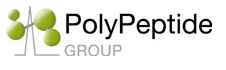 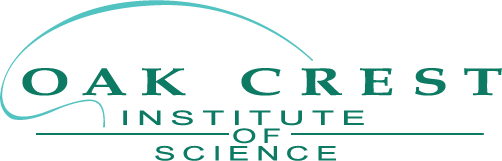 Other Partners: Freudenberg Medical, Sakura Finetek, EvoRx, Phenomenex
Bio-Flex Apprenticeship

Production / Manufacturing Technician
Maintenance Technician
Quality Control Analysts / Lab Technician

New - Lyophilizer Maintenance Engineer
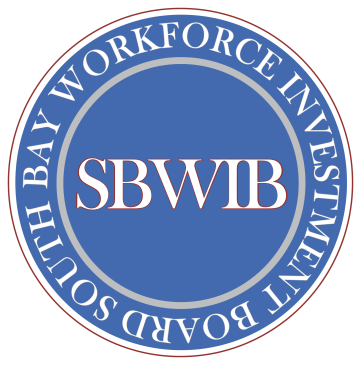 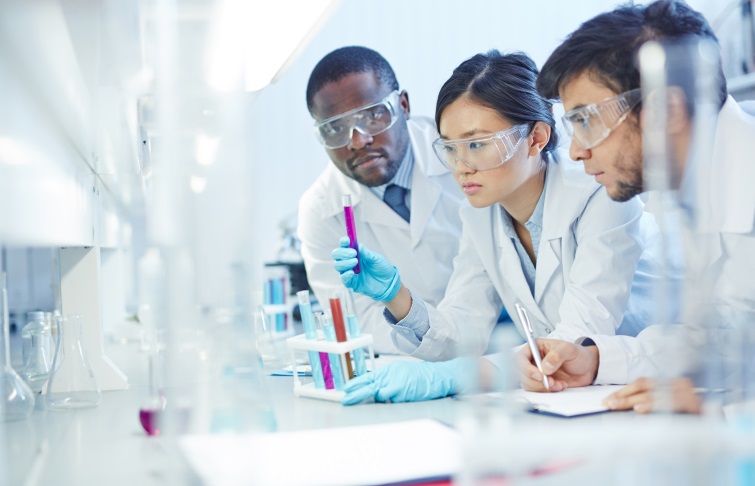 BioFlex
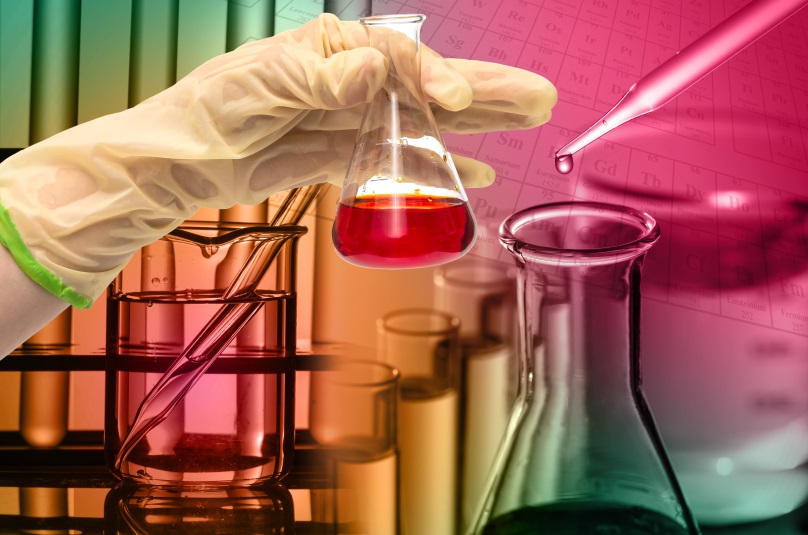 The Pre Apprenticeship curriculum consists of three learning tracks:
 
Track I; Work readiness skills training 

Track II; Industry specific occupational skills training 

Track III; Work Based Learning (OJT)
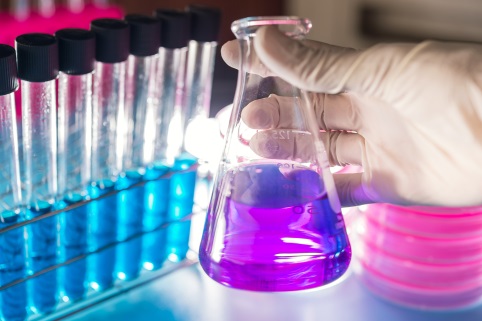 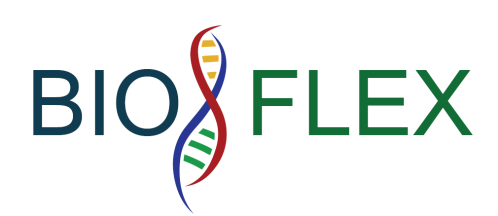 Student Benefits:
Work readiness certificate
Training certificate
$300-$500 Stipend or Paid work experience
Industry recognized certificate
On-the-job training experience
The SBWIB team is also working with area school districts to develop pre apprenticeship 
career exploration opportunities for high school students.
[Speaker Notes: Mention that this model can be used with any industry]
Blueprint for Workplace Success
  
Blueprint I
Now Online
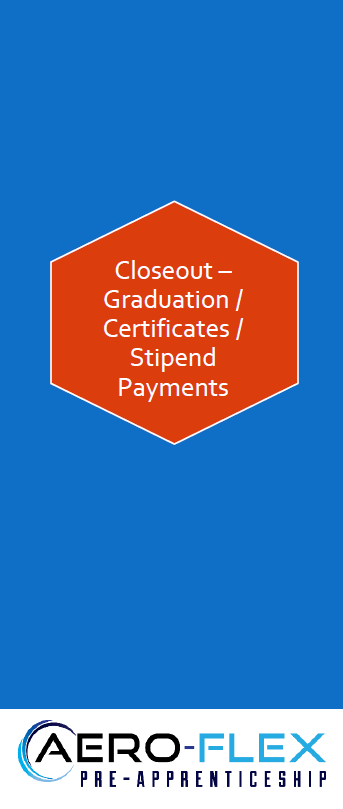 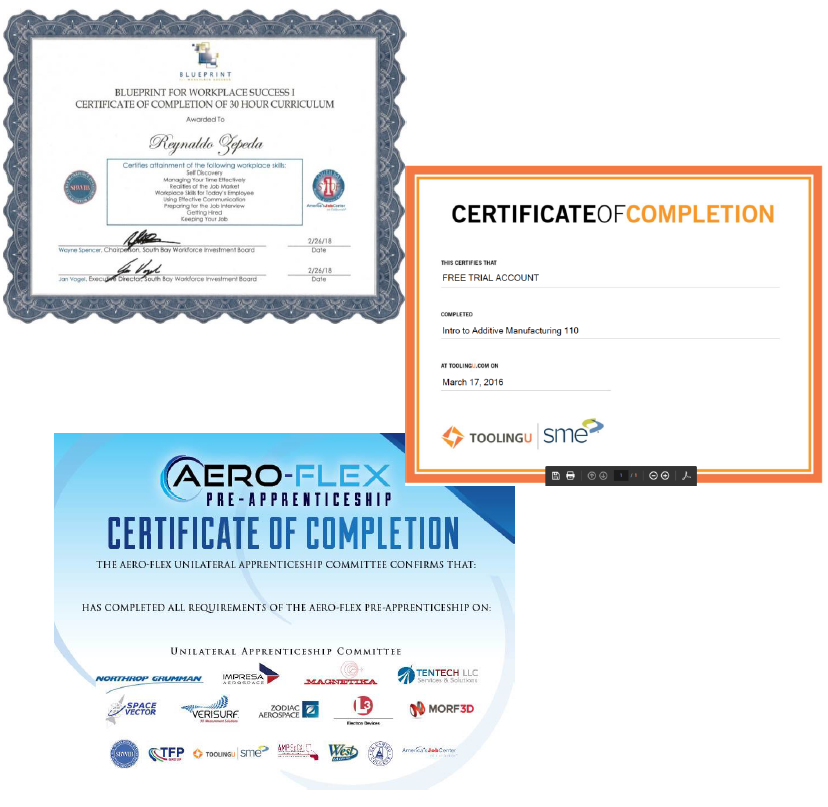 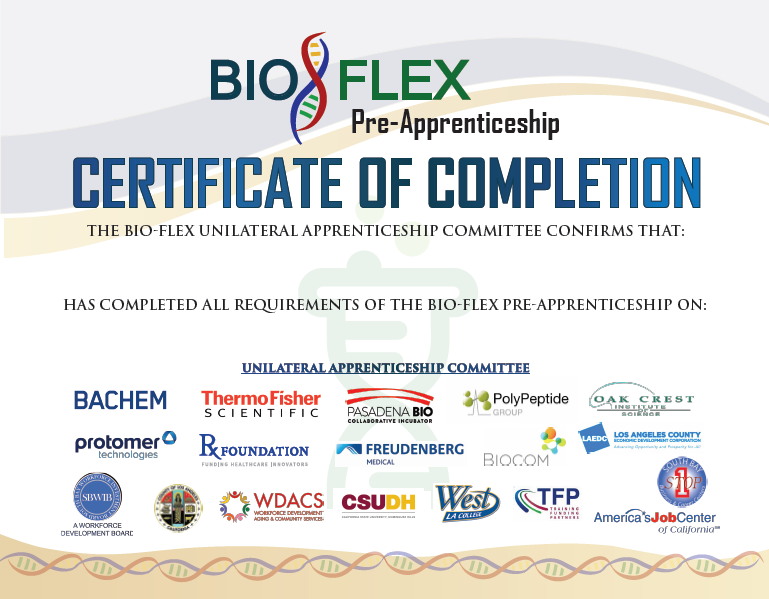 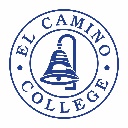 30
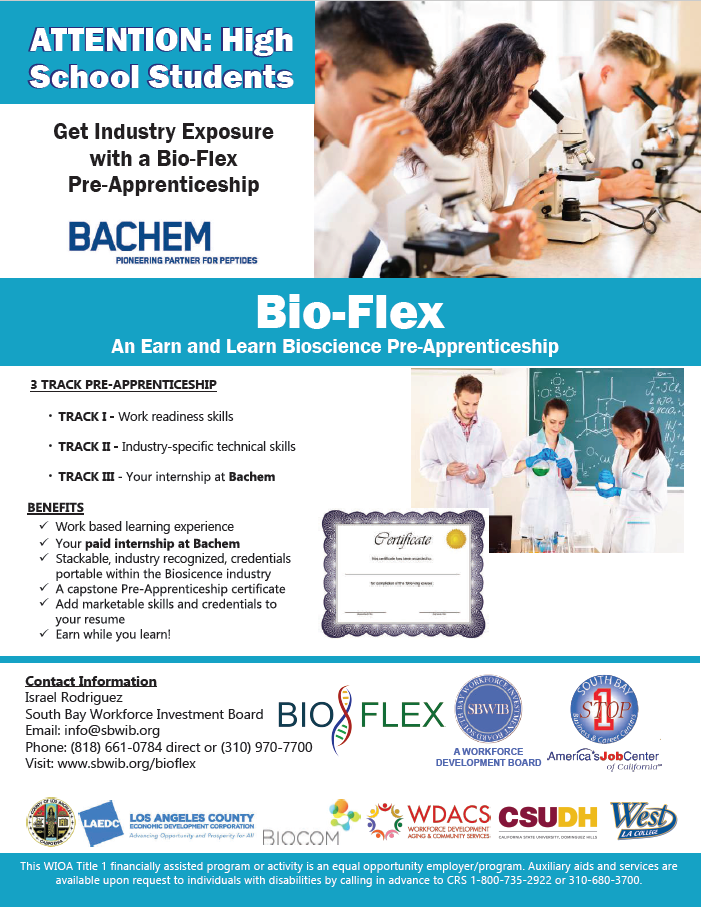 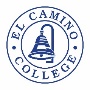 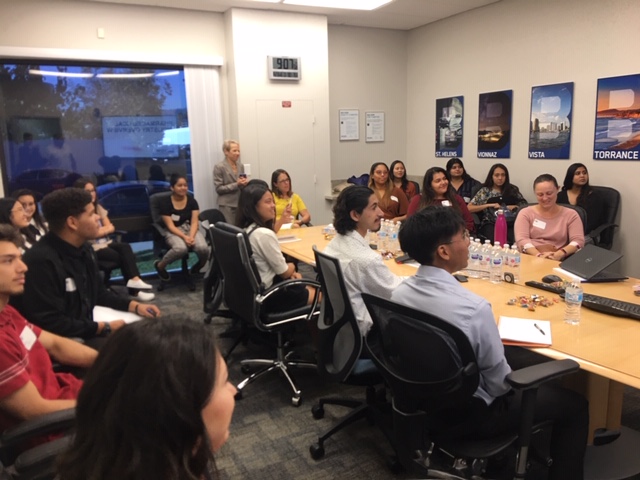 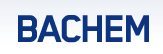 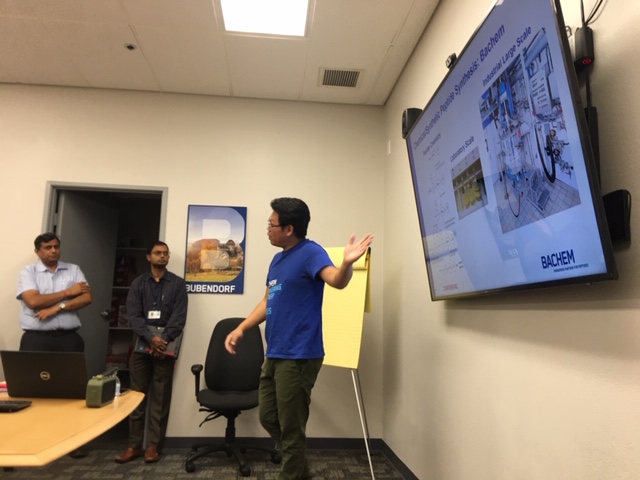 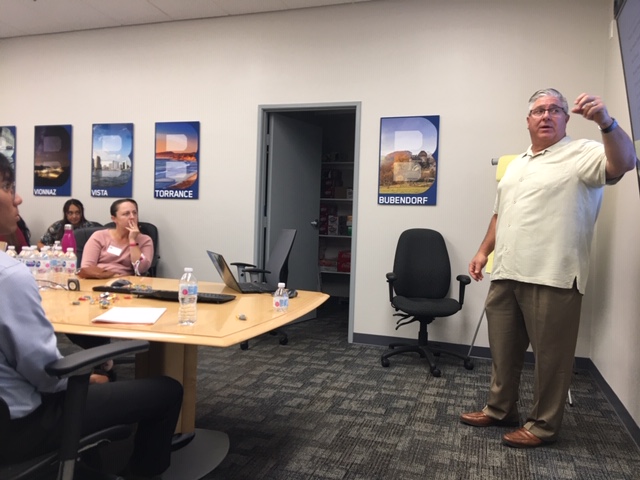 32
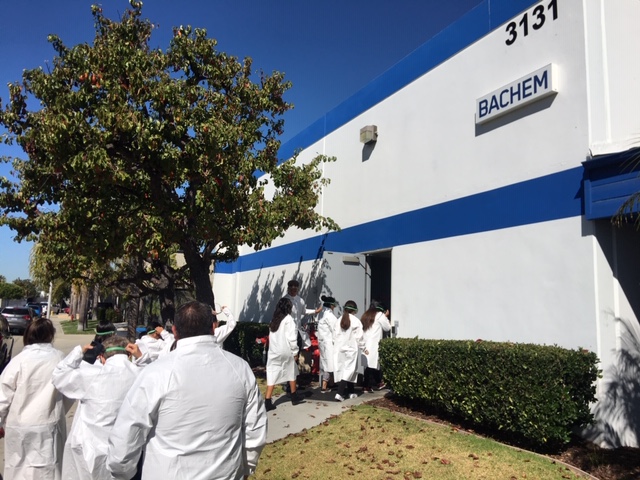 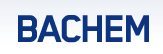 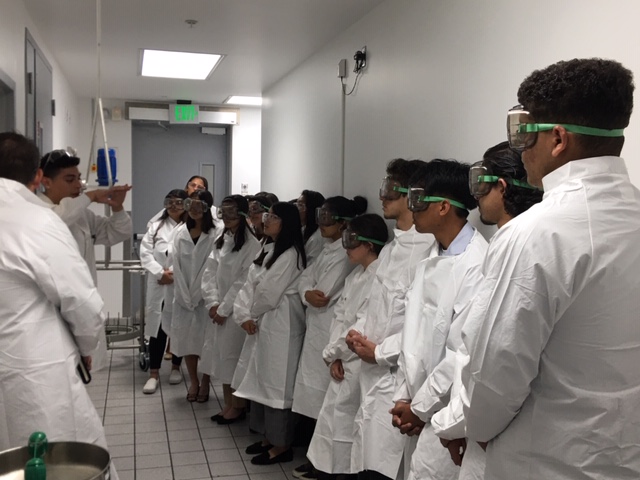 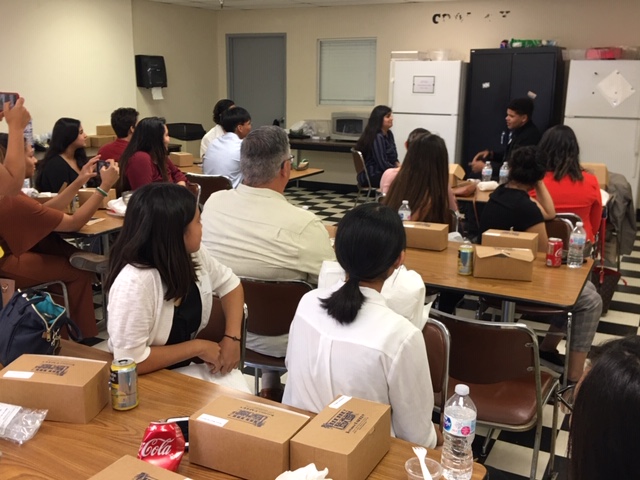 33
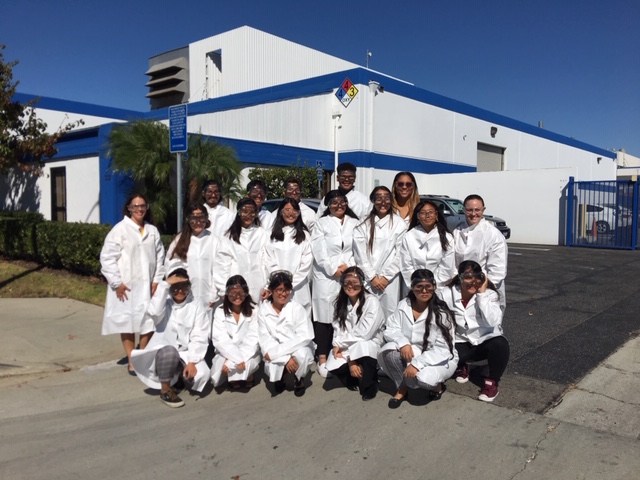 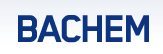 34
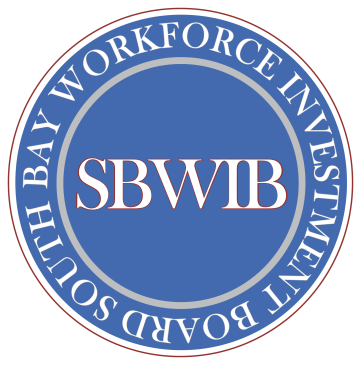 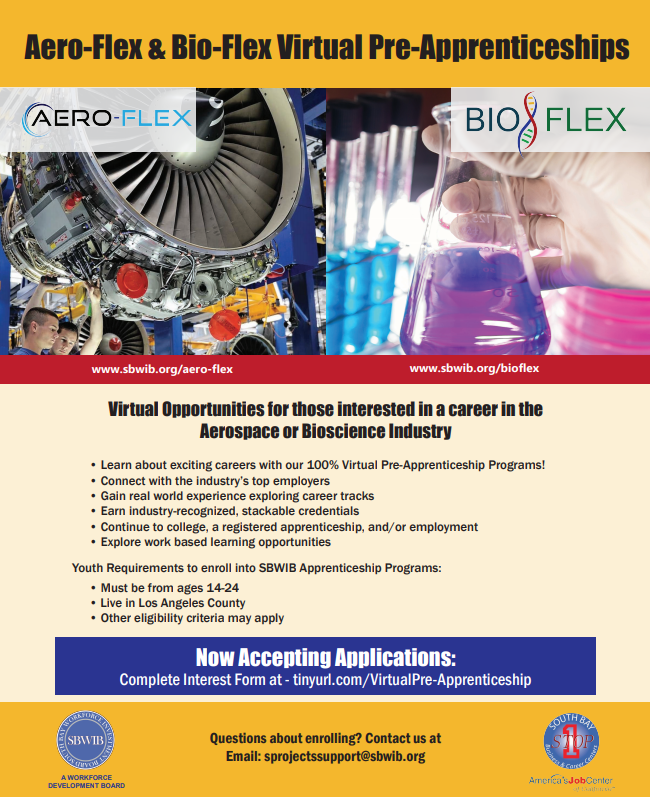 BioFlex
Aero-Flex & Bio-Flex 
Virtual 
Pre-Apprenticeships
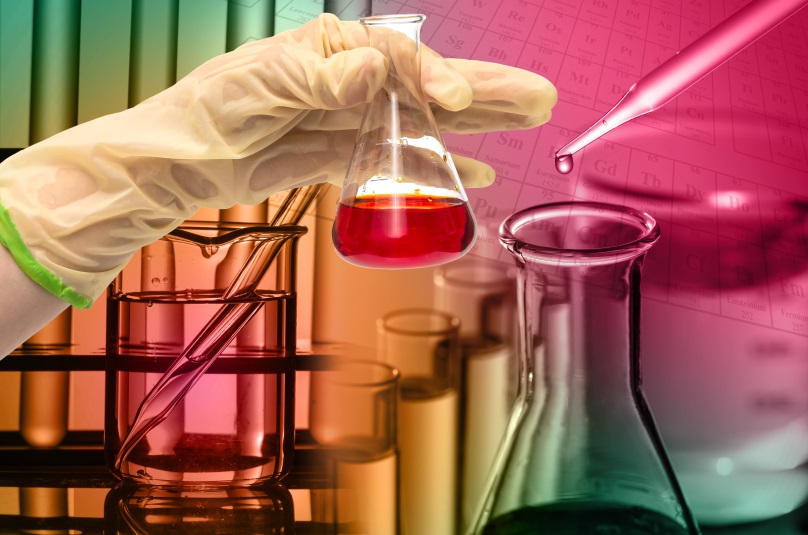 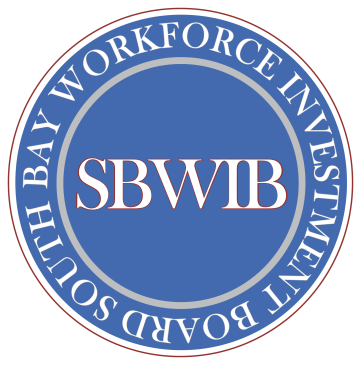 BioFlex
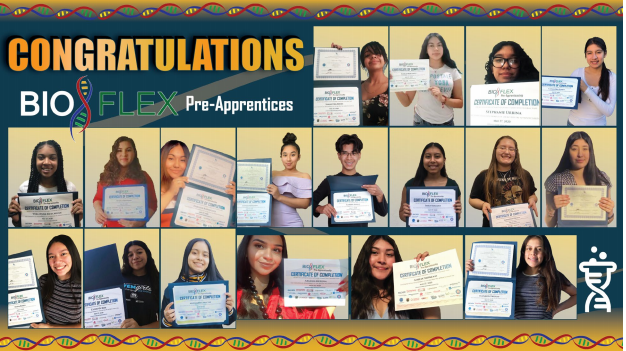 Bio-Flex 
Virtual 
Pre-Apprenticeships Grads
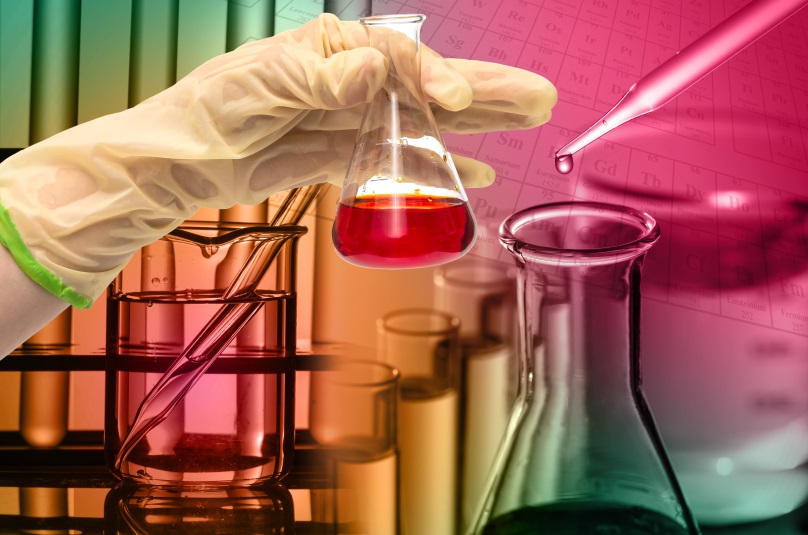 Now working on developing Youth Apprenticeships Programs
Broadband Project – to develop a high-speed broadband infrastructure network in the South Bay

The South Bay FIBER Network

Partner: South Cities Bay Council of Government

FUNDING RECEIVED:
$1.2 MILLION from Governor
$4.4 Million from Metro
TOTAL $5.6 Million
BROADBAND project
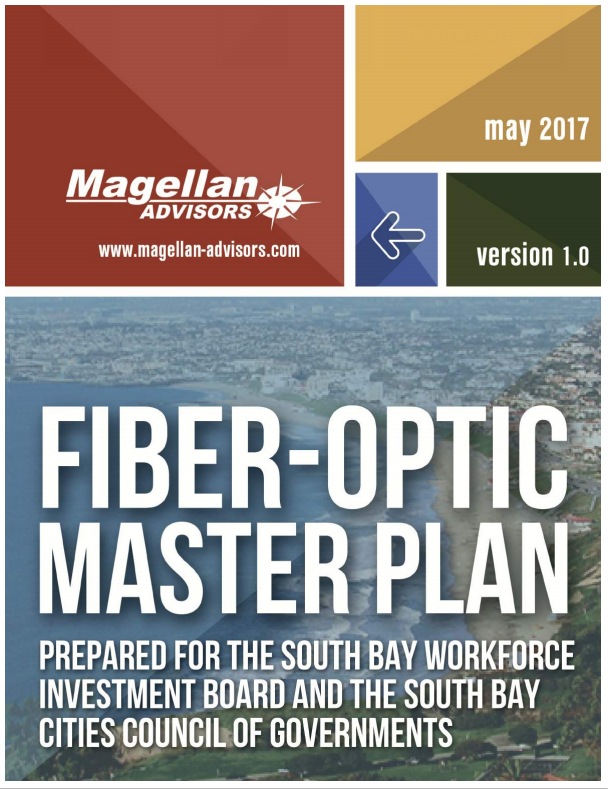 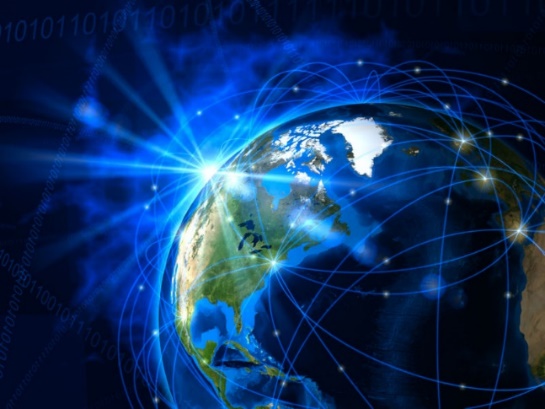 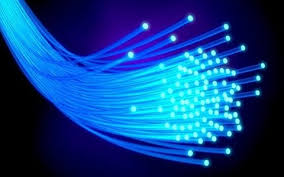 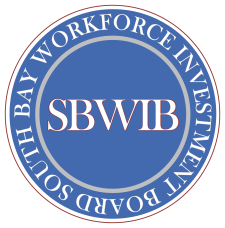 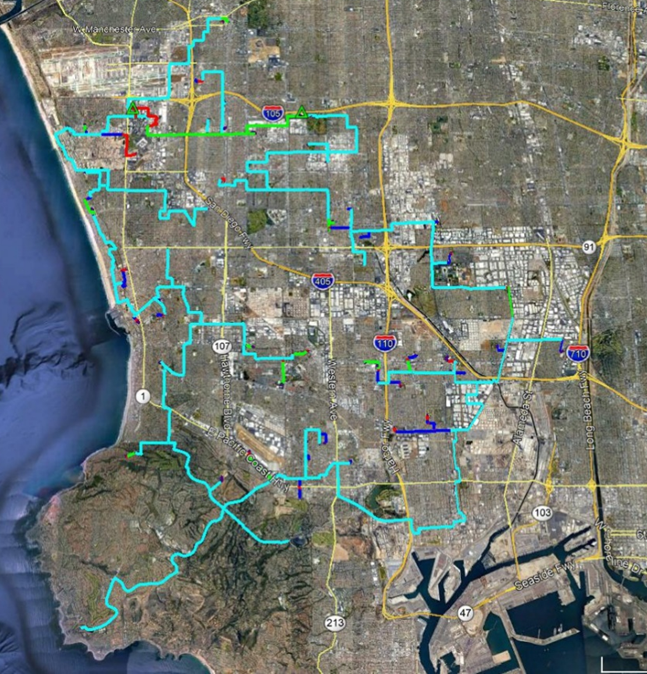 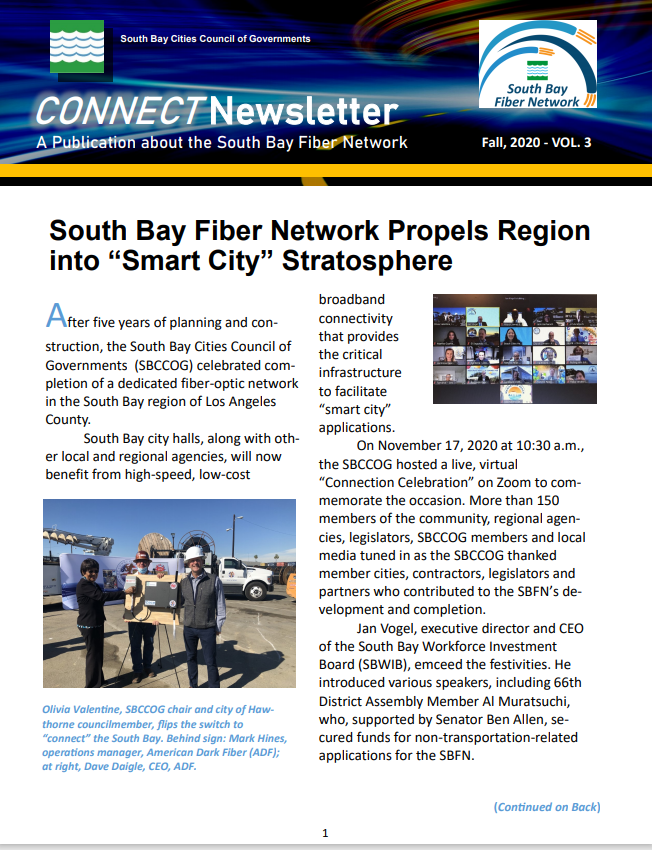 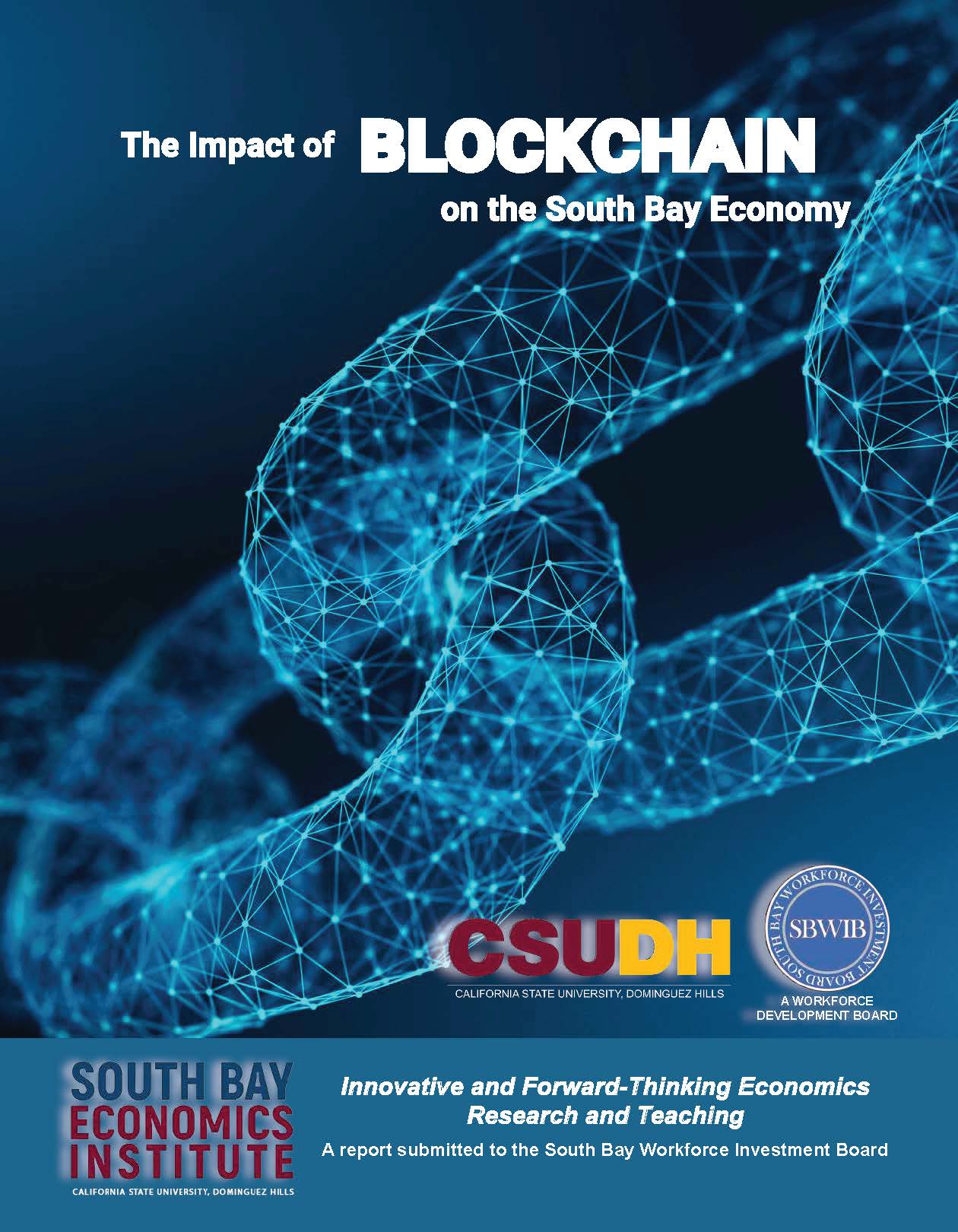 The Impact of Blockchain
on the South Bay Economy

A report prepared by CSUDH South Bay Economics Institute for the South Bay Workforce Investment Board
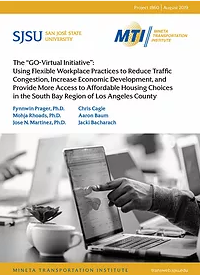 Telework & 
Flexible 
Workplace 
Practices Study
www.southbay1stop.org/flyers
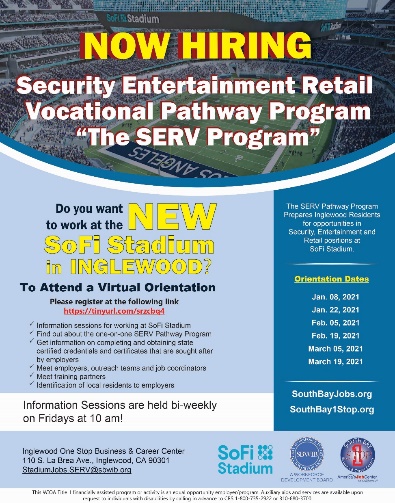 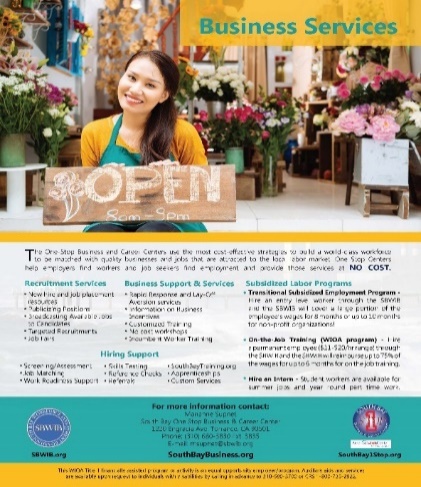 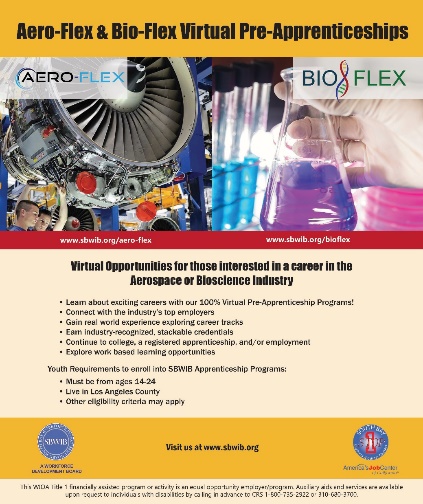 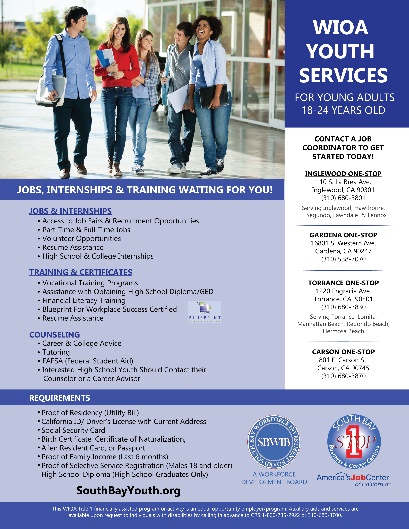 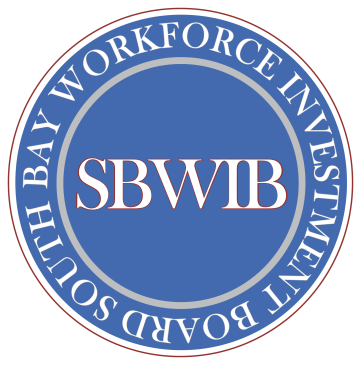 Connect with us
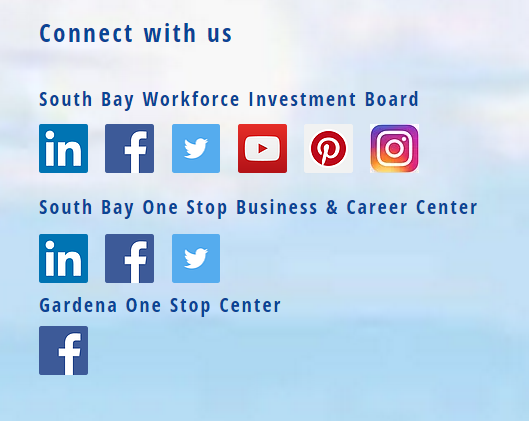 SBWIB.org
SouthBay1Stop.org
SouthBayBusiness.org
SouthBayJobs.org
SouthBayYouth.org
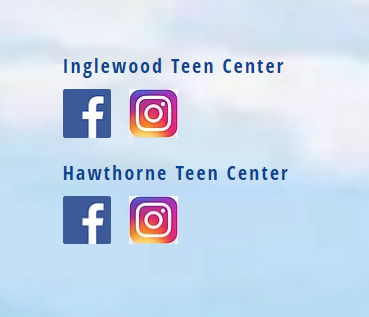 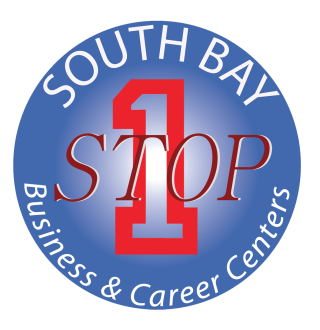 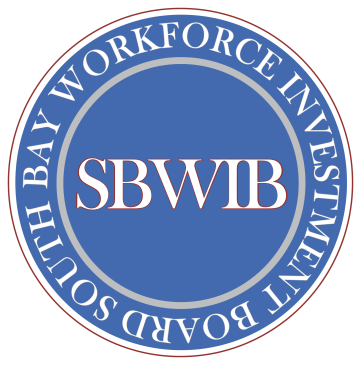 Thank You!
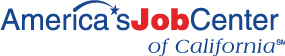 South Bay Workforce Investment Board

11539 Hawthorne Blvd., Suite 500
Hawthorne, CA 90250
310-970-7700
info@sbwib.org 

www.sbwib.org
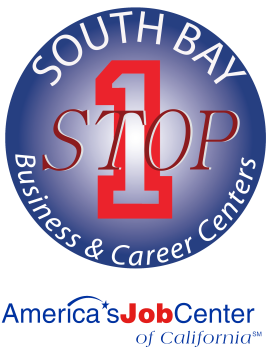 Alisa Stein
Torrance One-Stop
1220 Engracia Ave.
Torrance, CA 90501
310-680-3837
astein@sbwib.org
Don Perry
310-680-3700 ext. 3825
dperry@sbwib.org
Chris Cagle
310-970-7724
ccagle@sbwib.org